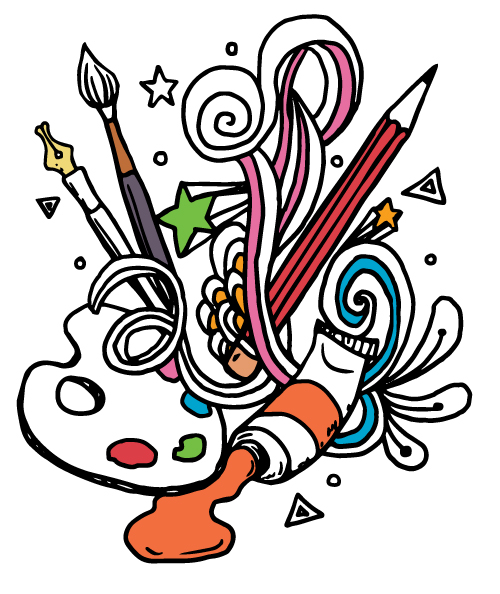 ЗАМИШЉАЊЕ
ЛИКОВНА КУЛТУРА -
Ваши радови
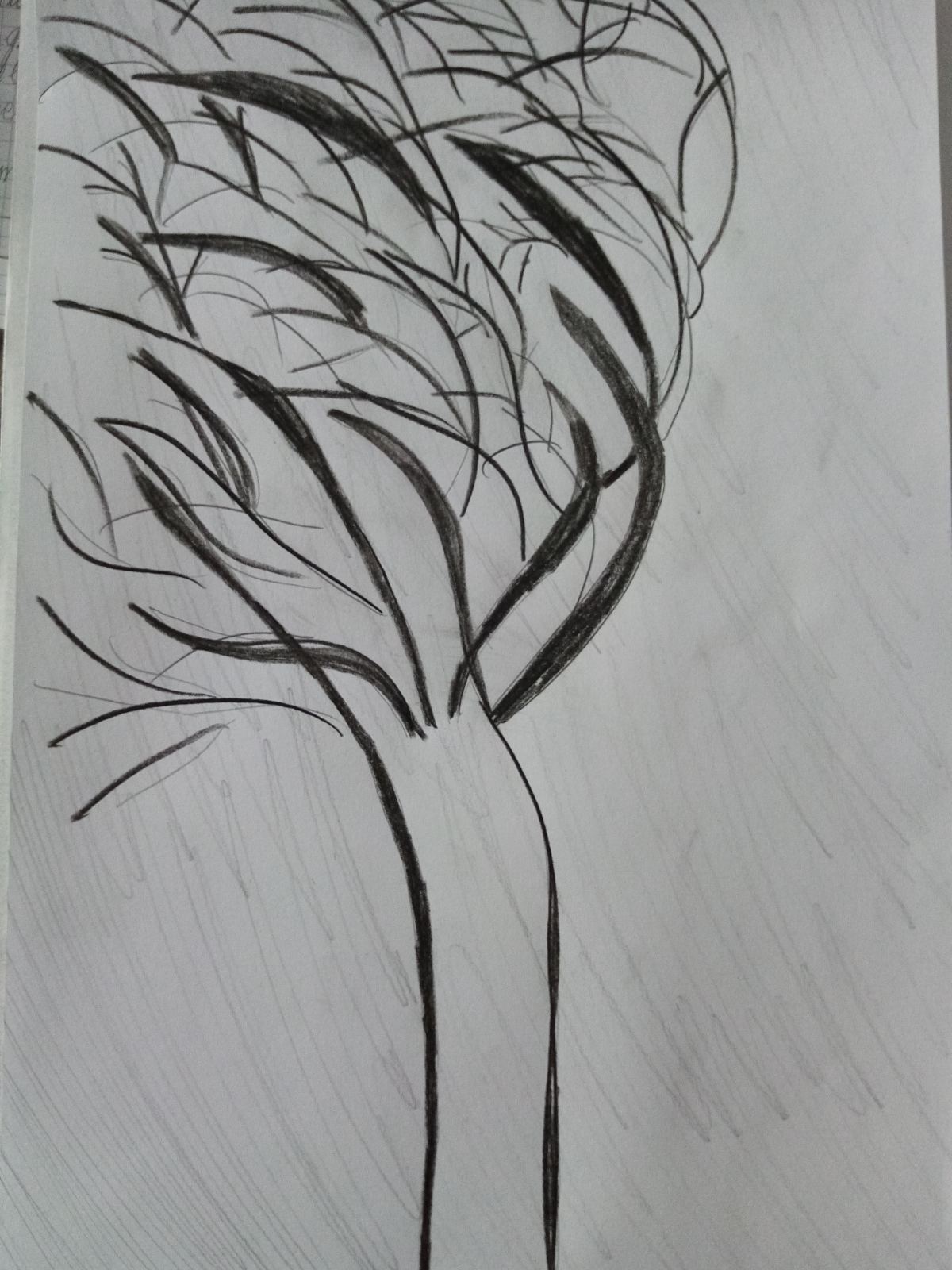 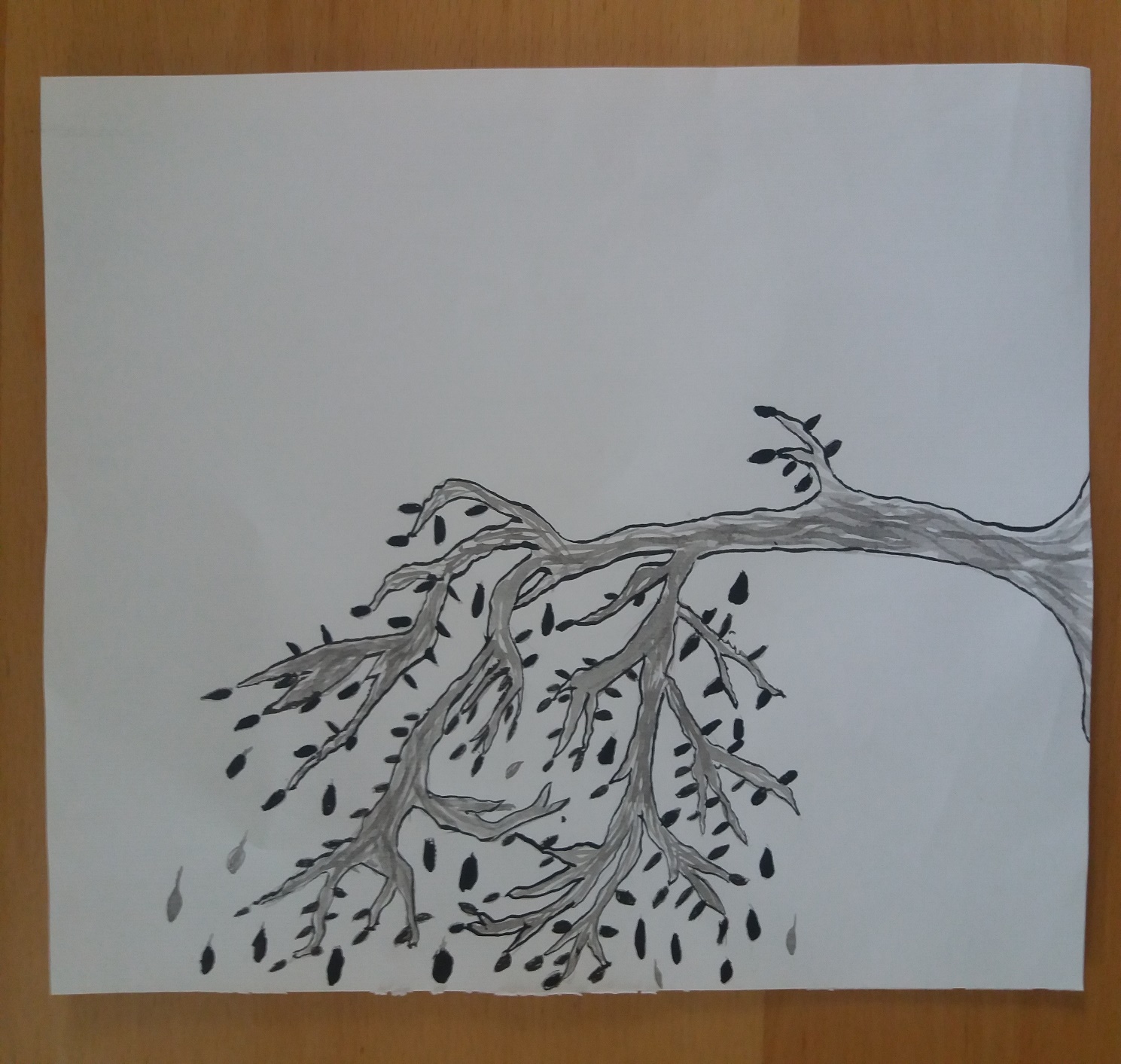 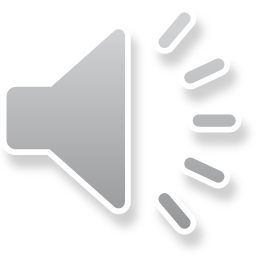 Ваши радови
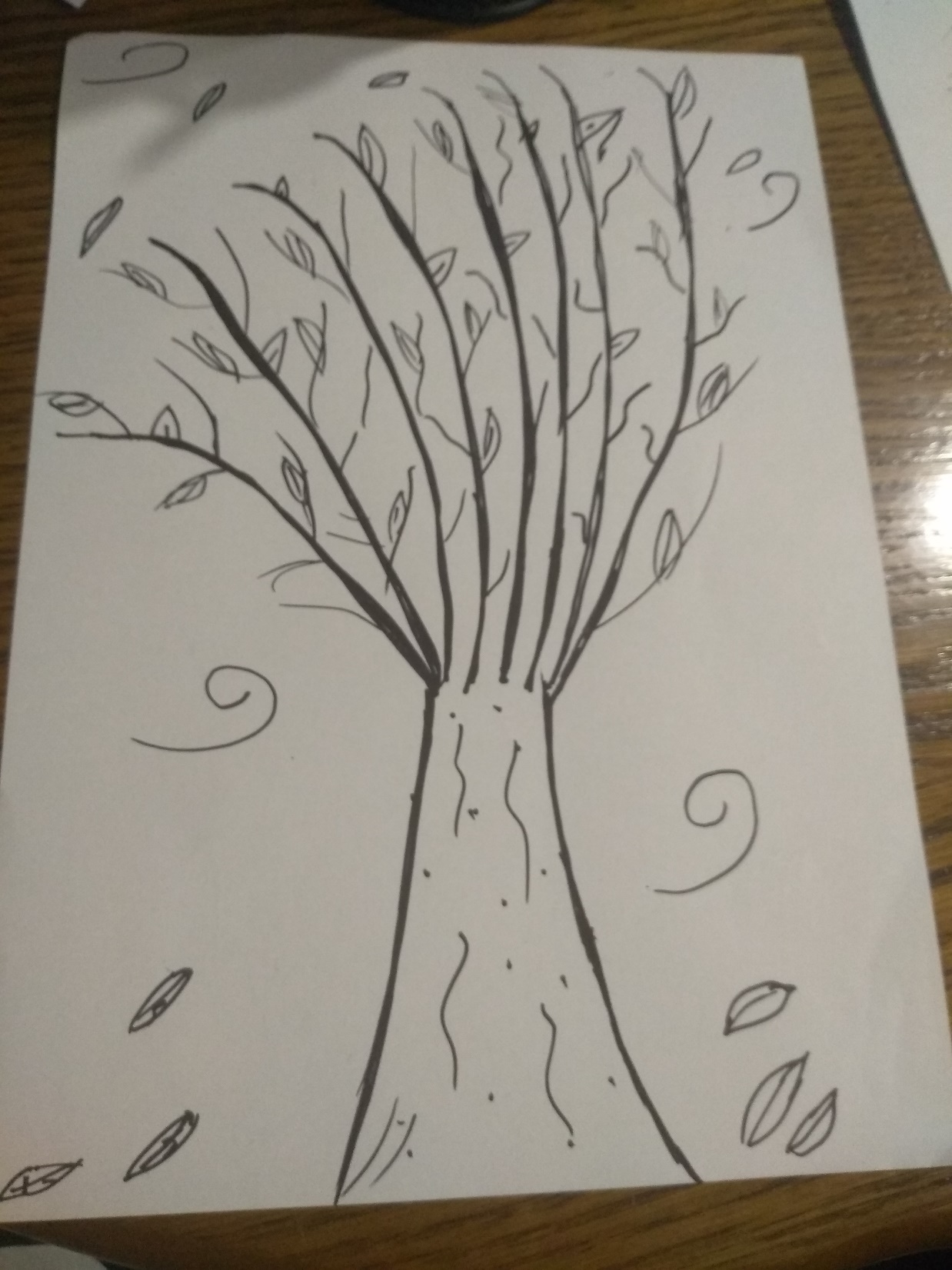 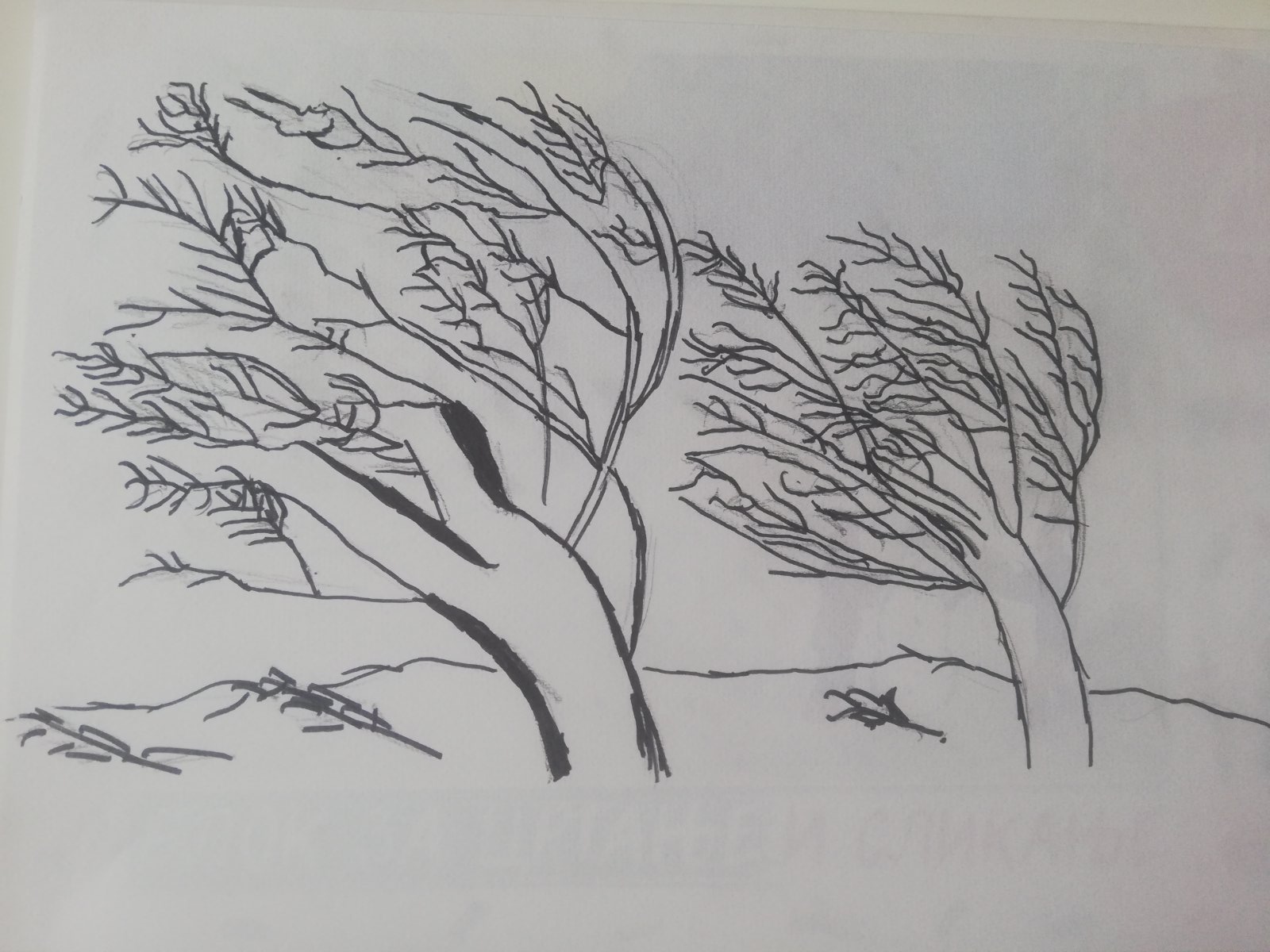 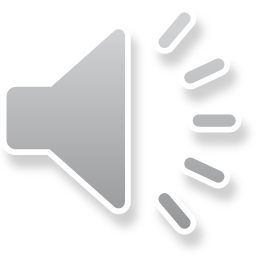 Ваши радови
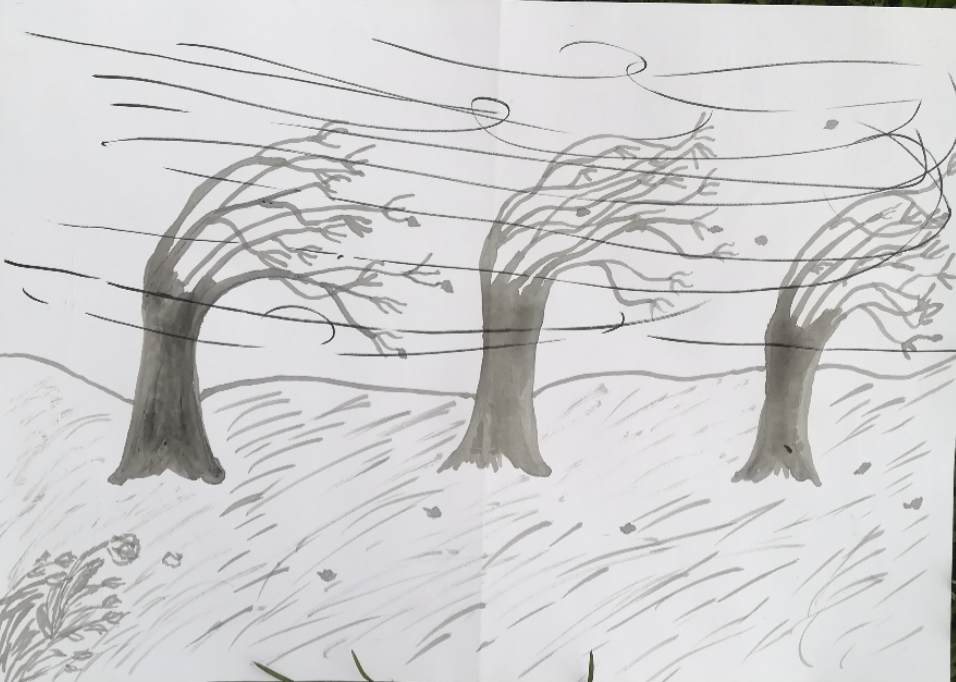 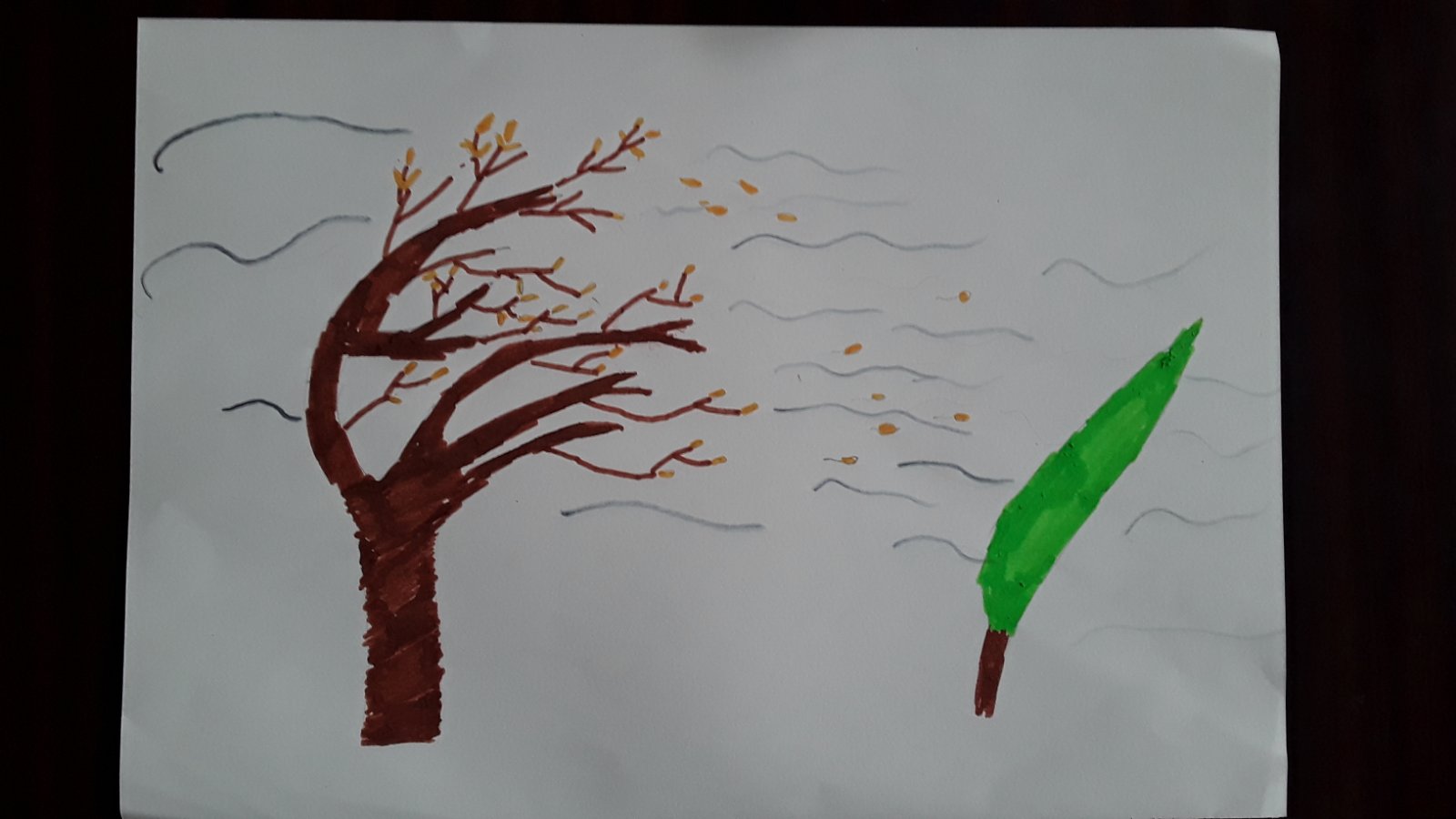 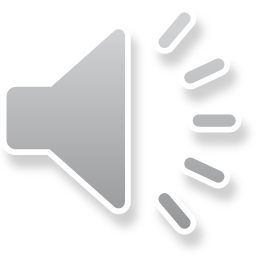 Ваши радови
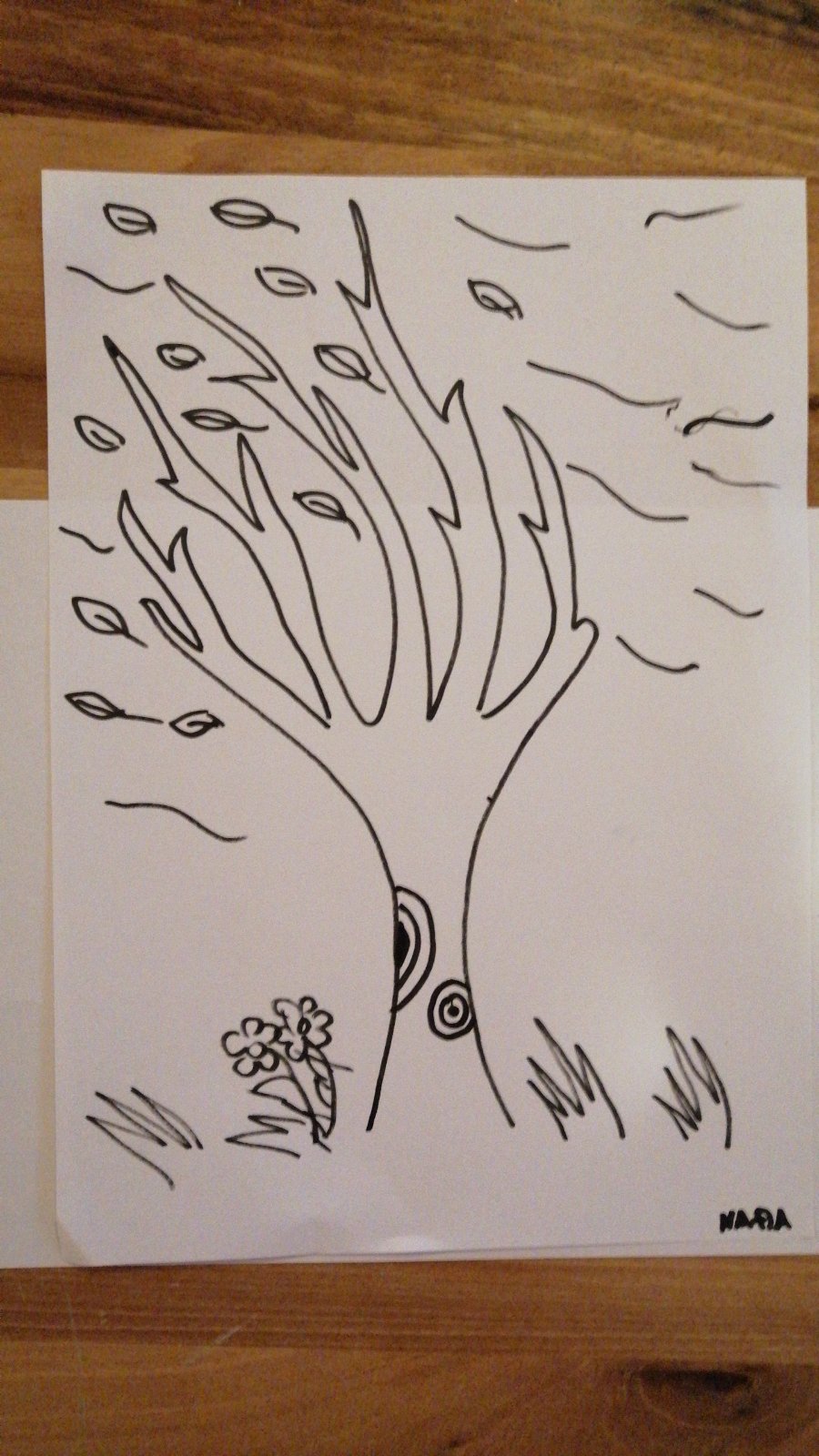 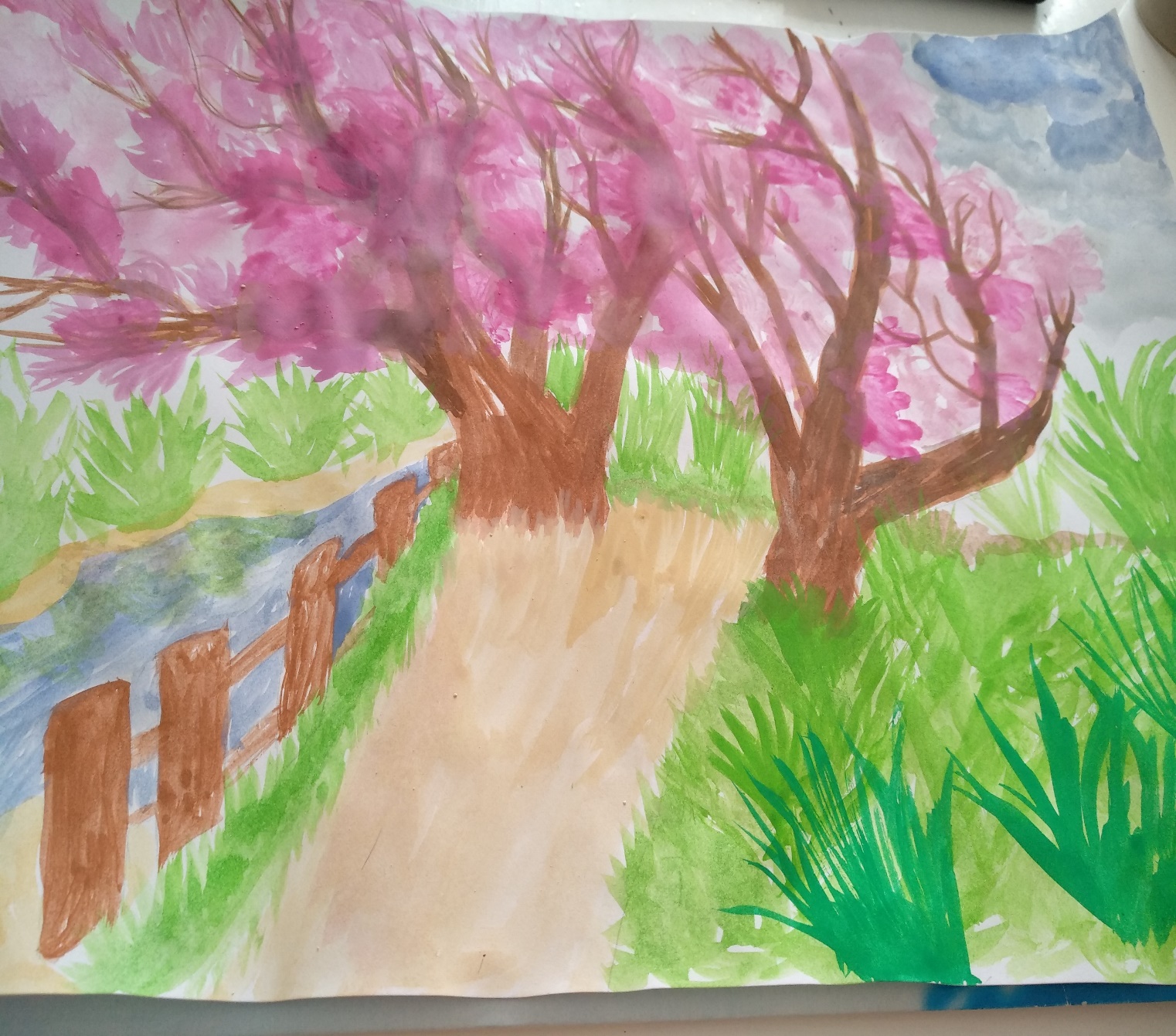 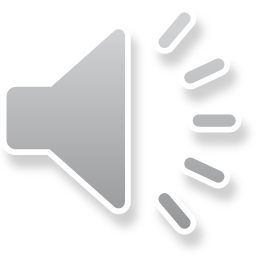 Ваши радови
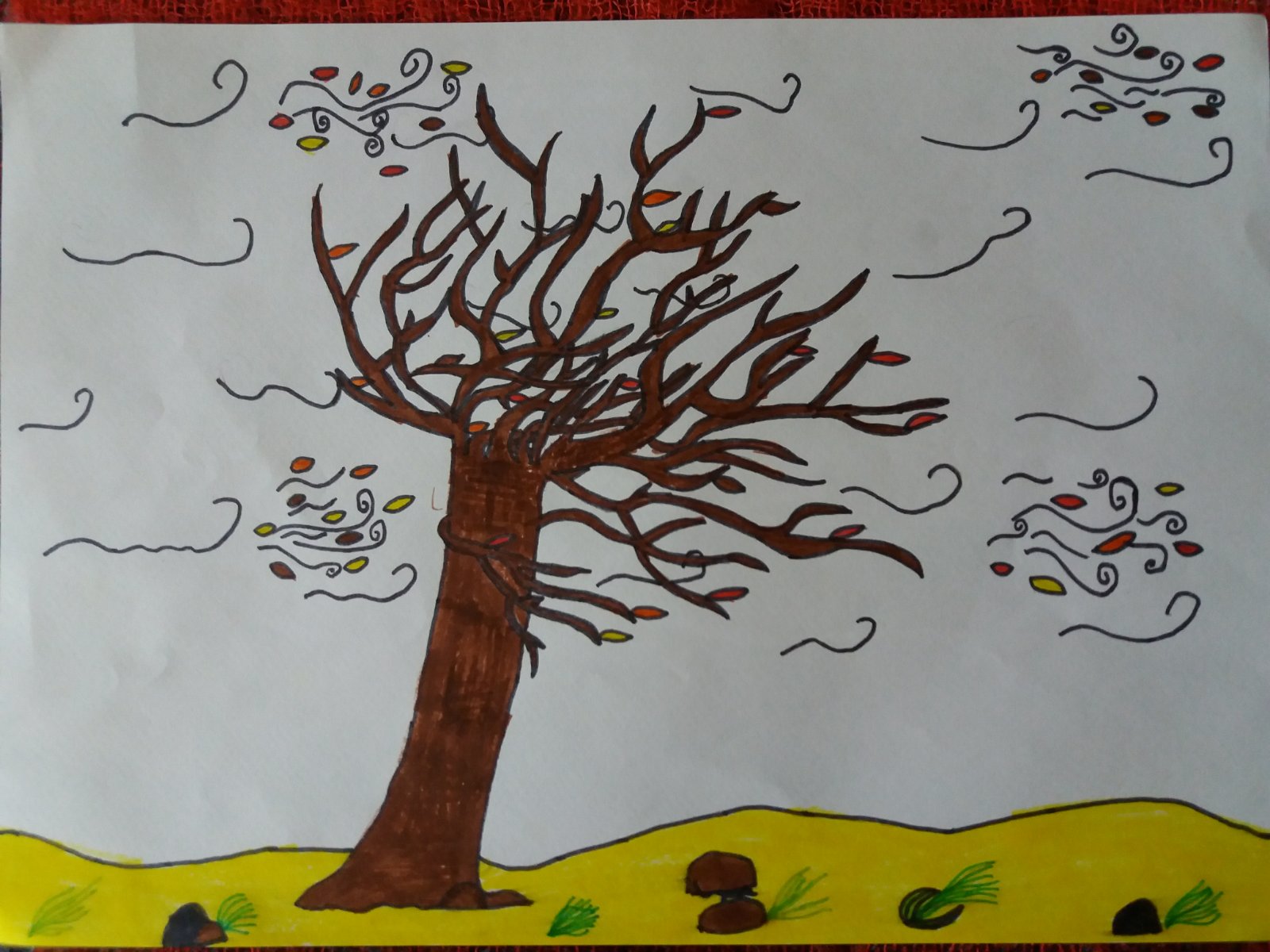 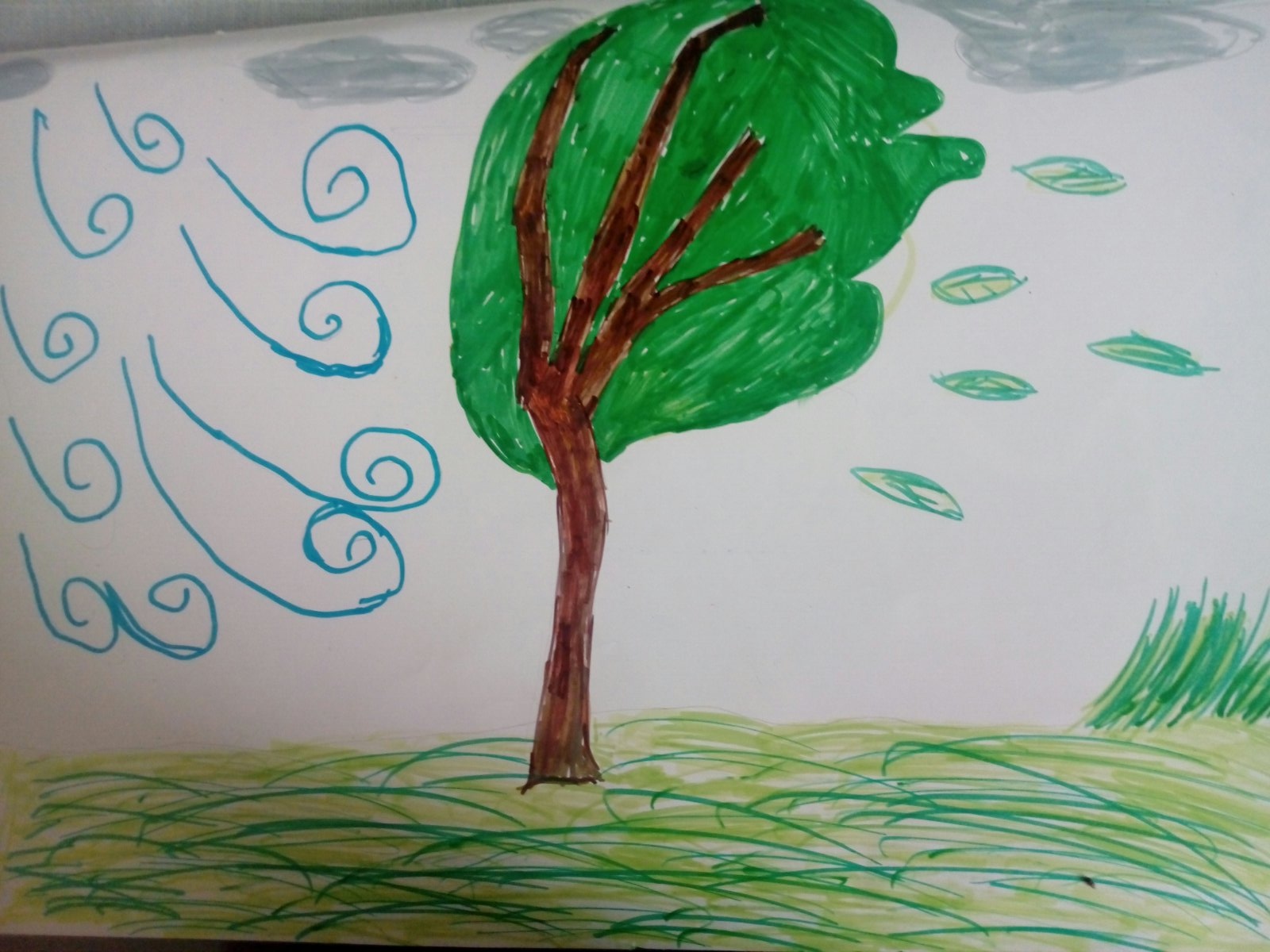 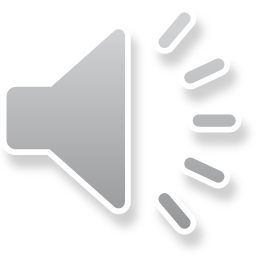 Ваши радови
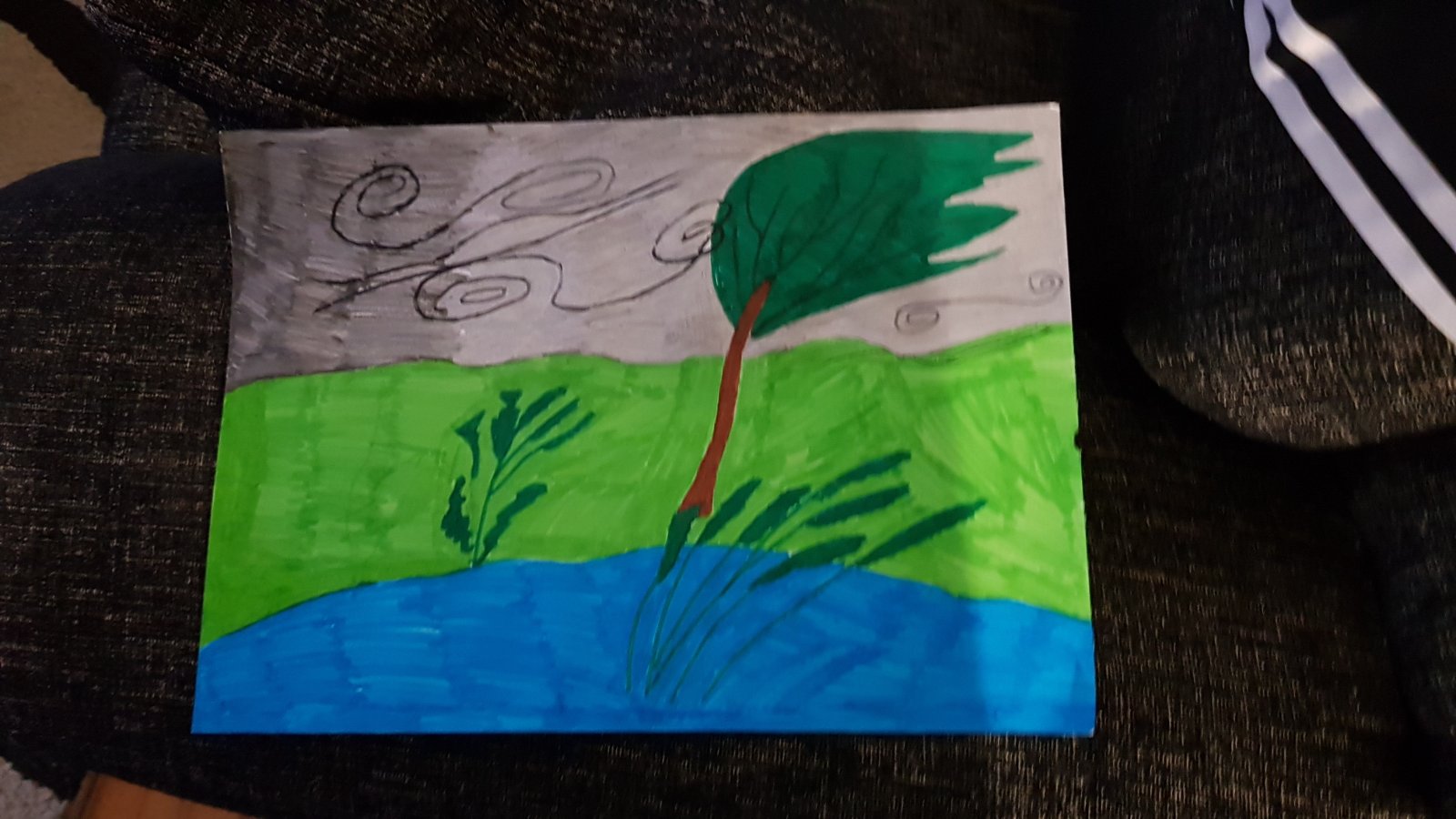 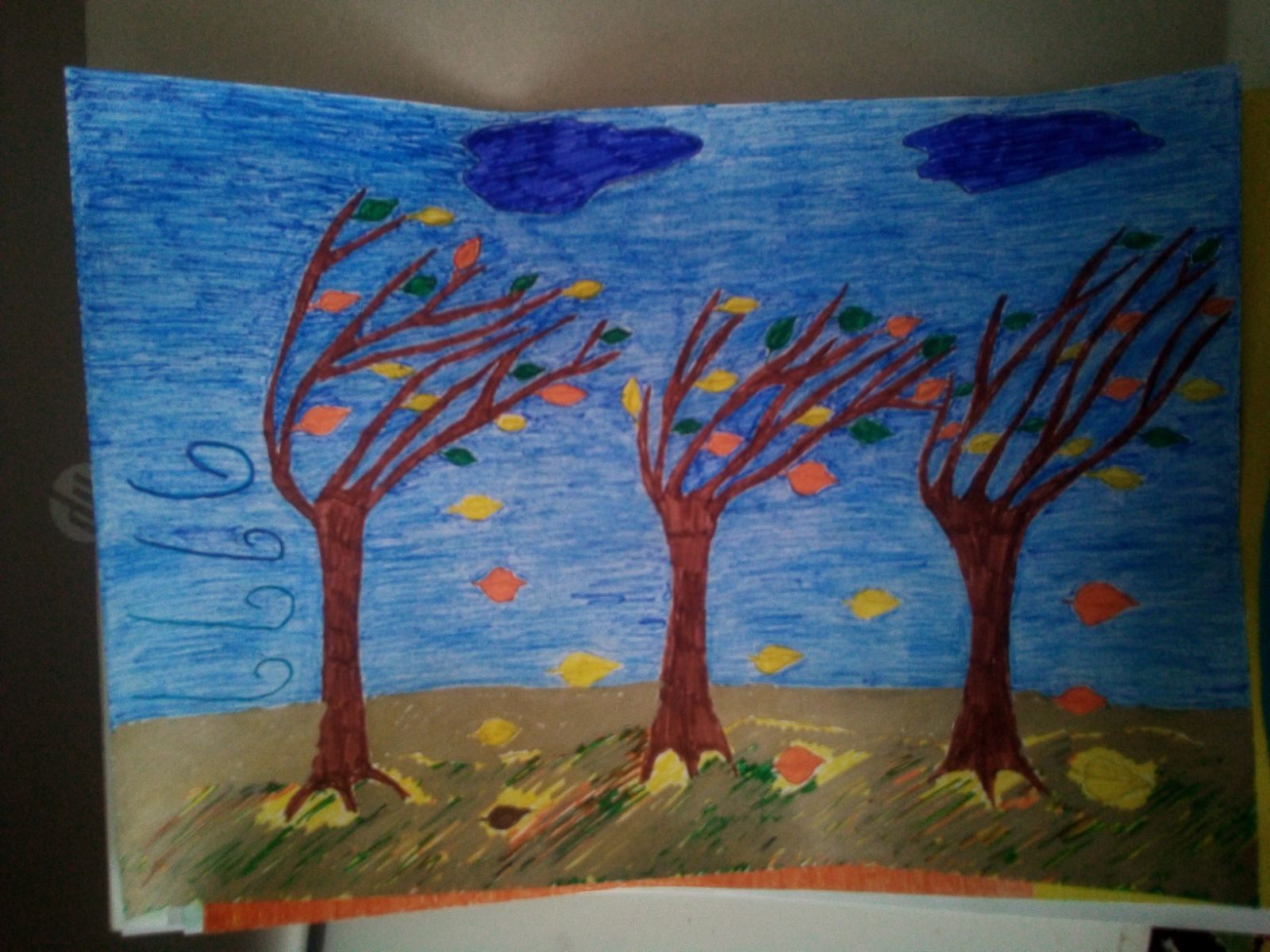 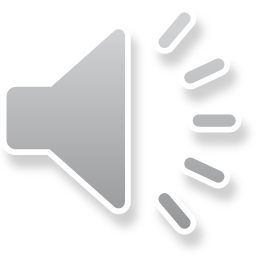 Ваши радови
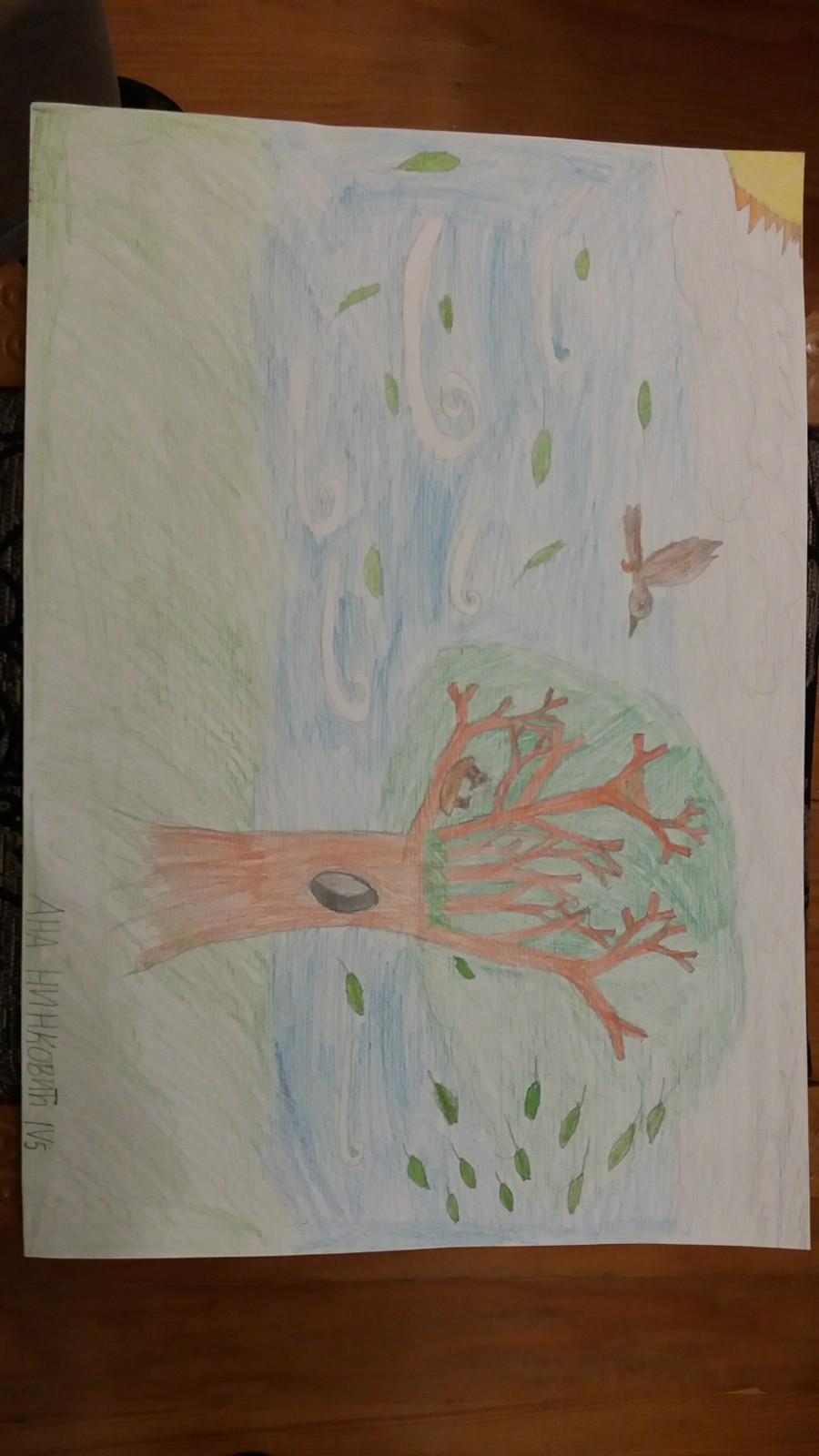 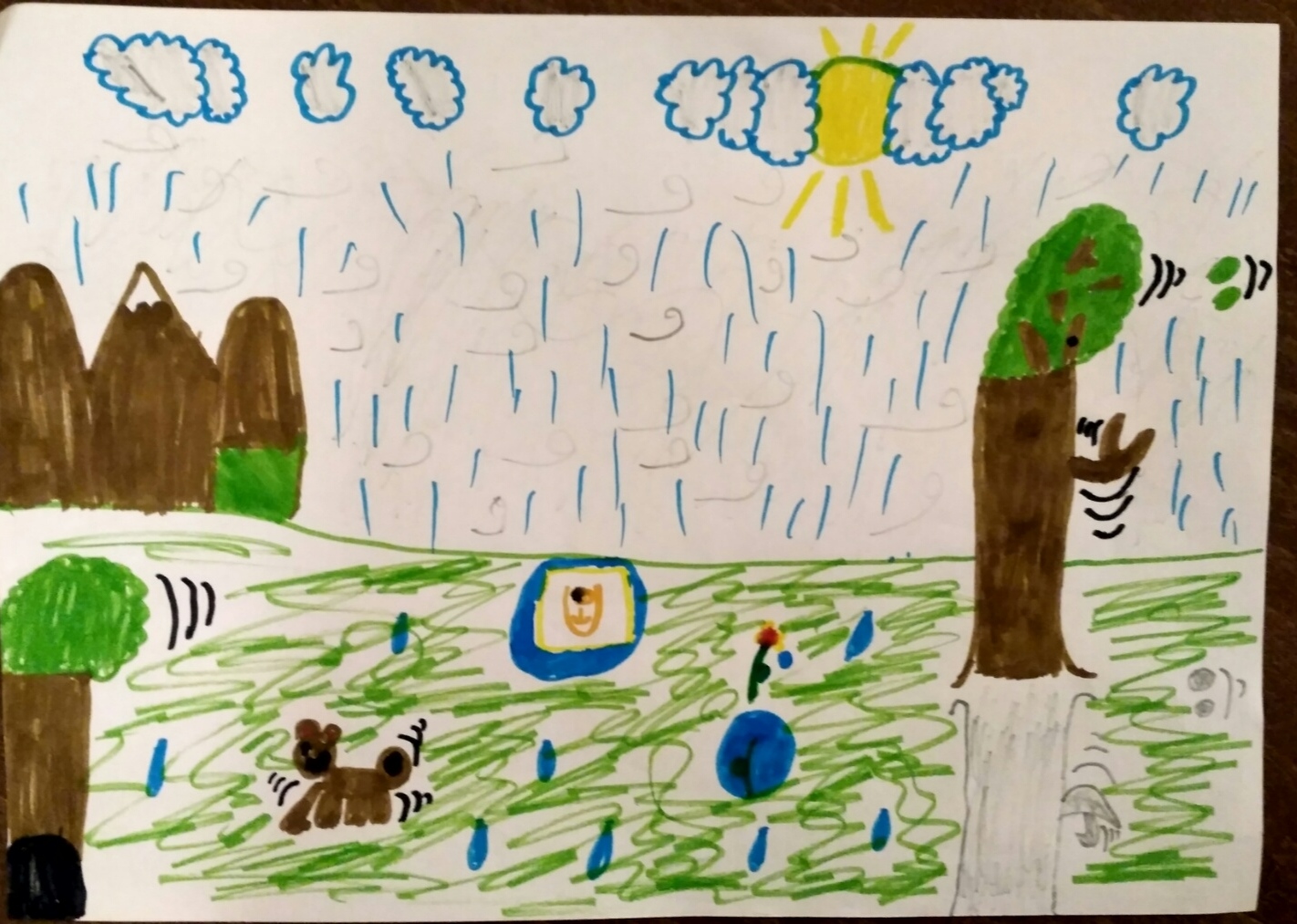 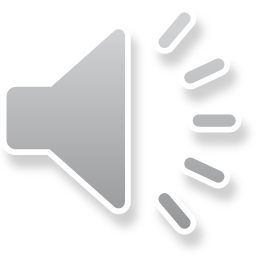 Ваши радови
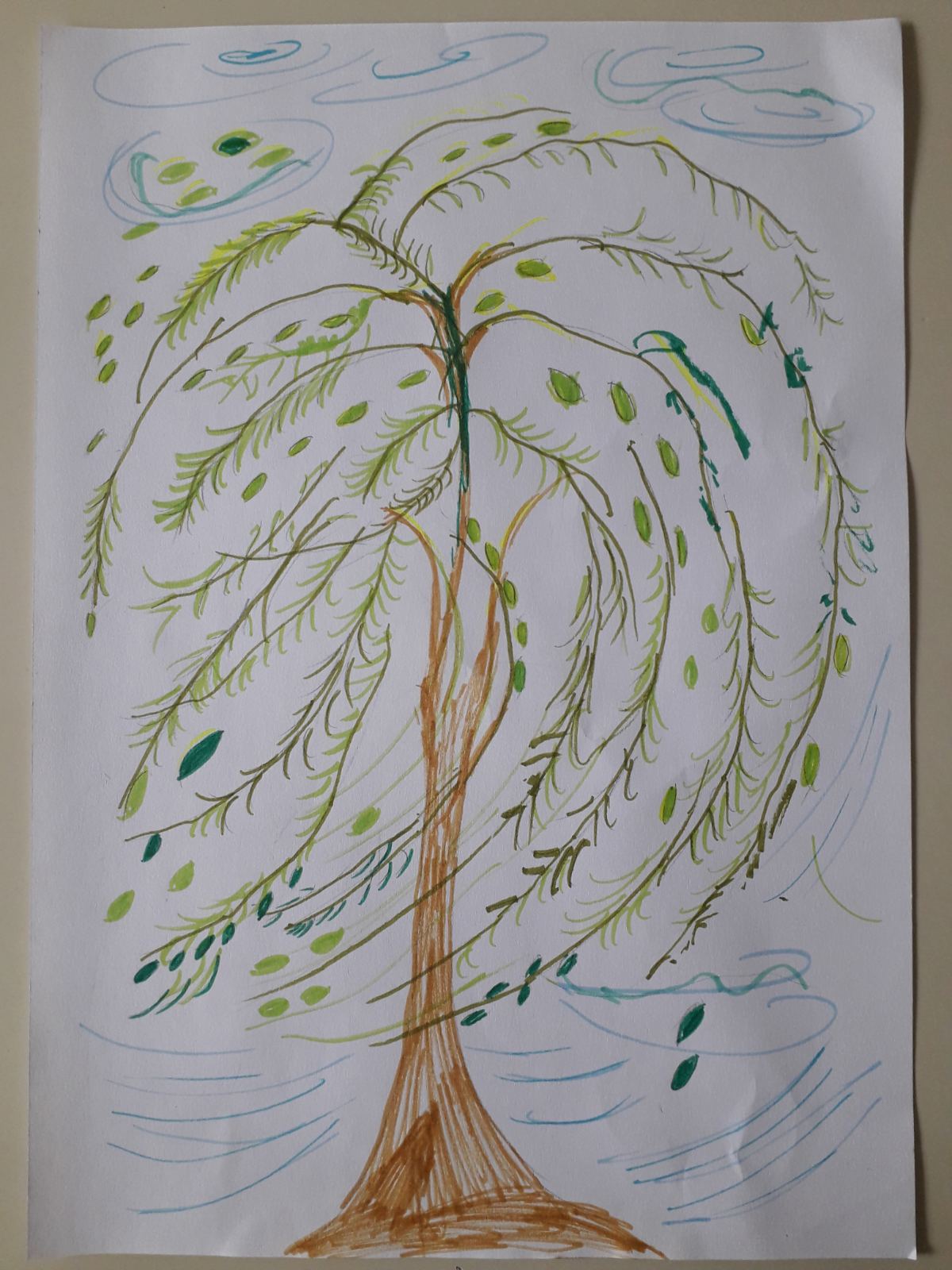 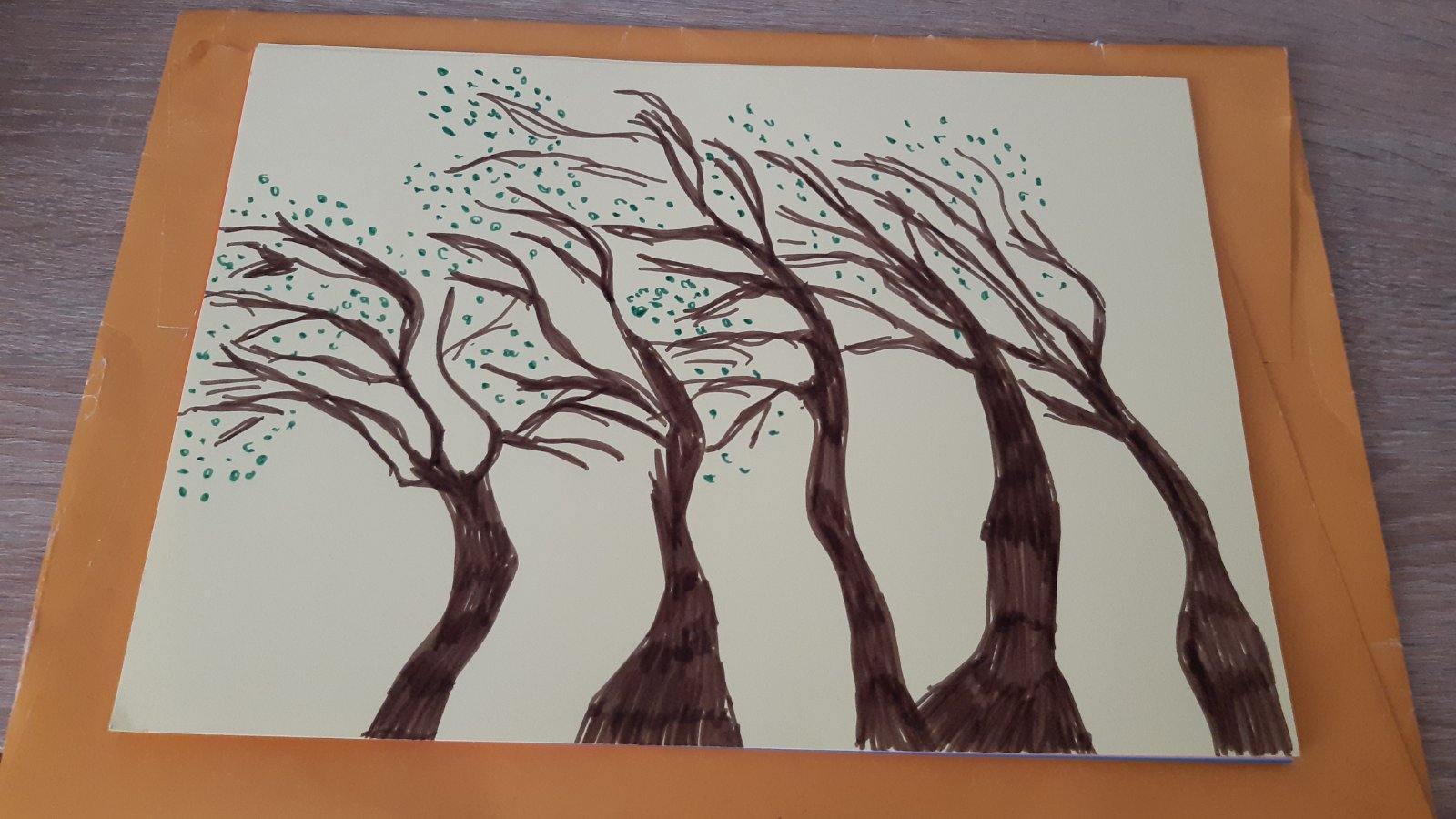 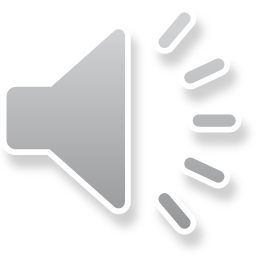 ЛИКОВНЕ ТЕХНИКЕ
ЦРТАЊЕ












ЛИКОВНА КУЛТУРА ЗА 4. РАЗРЕД
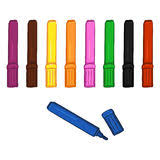 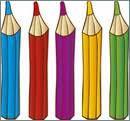 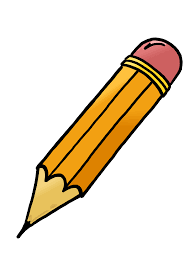 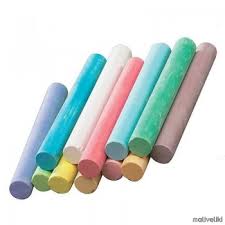 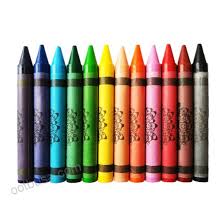 ЛИКОВНЕ ТЕХНИКЕ
ЛИКОВНА КУЛТУРА ЗА 4. РАЗРЕД
СЛИКАЊЕ
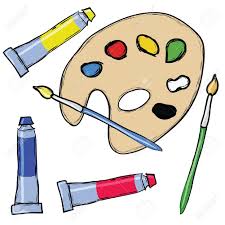 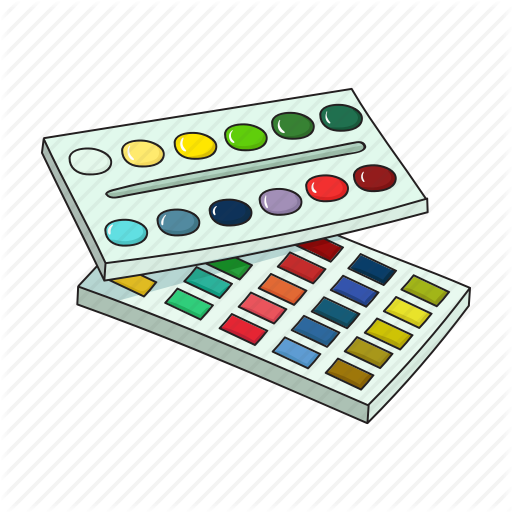 ЛИКОВНЕ ТЕХНИКЕ
ВАЈАЊЕ
ЛИКОВНА КУЛТУРА ЗА 4. РАЗРЕД
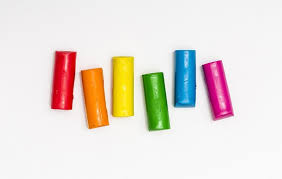 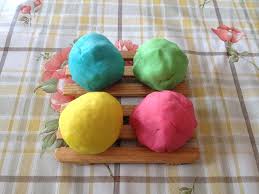 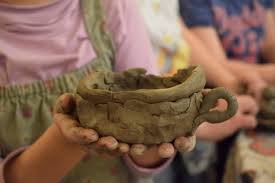 ЛИКОВНЕ ТЕХНИКЕ
КОЛАЖ
ЛИКОВНА КУЛТУРА ЗА 4. РАЗРЕД
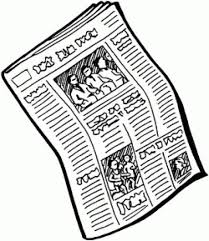 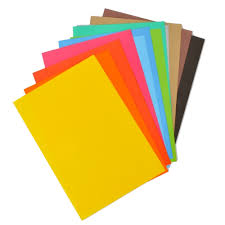 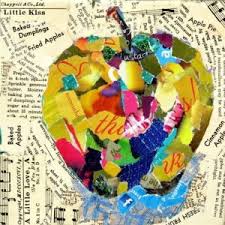 ЛИКОВНЕ ТЕХНИКЕ
ОТИСКИВАЊЕ
ЛИКОВНА КУЛТУРА ЗА 4. РАЗРЕД
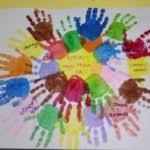 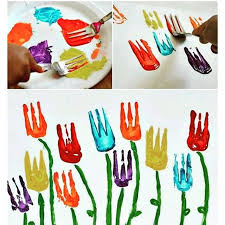 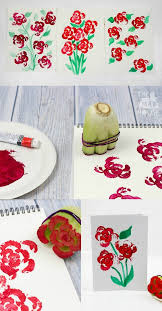 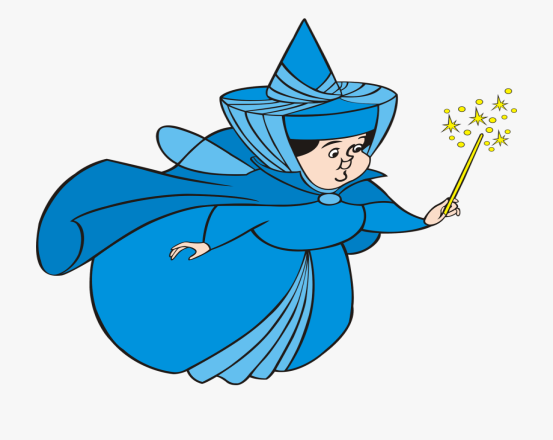 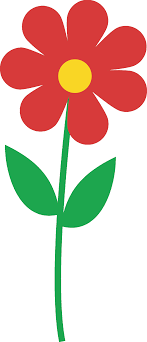 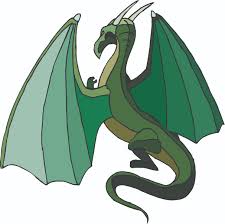 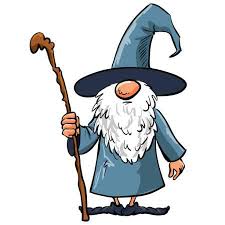 ЗАМИШЉАЊЕ
Захваљујући машти можемо замишљати ствари које не постоје.
Можемо замислити нешто немогуће, али и нешто могуће што још није остварено.
Машту користе писци, сликари, музичари, проналазачи и научници.
Машта се развија преко игре, читања и учења.



ЛИКОВНА КУЛТУРА ЗА 4. РАЗРЕД